Альберт Ейнштейн-            геній науки…
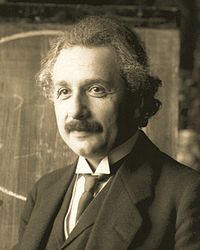 (1879-1955)рр.
Біографія                            …юні роки
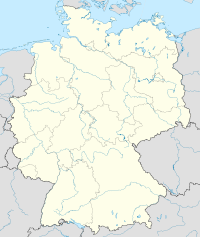 Альберт Ейнштейн народився 14 березня 1879 року в німецькому місті Ульм в
незаможній єврейській сім'ї Германа і Пауліни Ейнштейн.
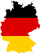 Німеччина
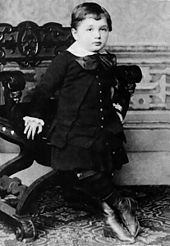 Ульм
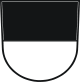 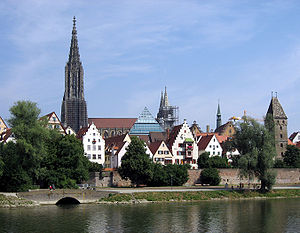 герб міста
Альбертові 4 роки
місто Ульм
…юні роки
Хлопчик зростав замкнутим і нетовариським і не демонстрував яких-небудь значних успіхів в школі. Поширеною є думка, що в дитинстві Альберт Ейнштейн був не здібний до навчання.
Проте пояснення низької успішності і труднощам в навчанні Ейнштейна слід шукати не в лінощі або поганих здібностях учня, а в елементарній скромності, несприйнятті застарілих педагогічних методів, що застосовувалися в німецьких школах кінця XIX-початку XX століть
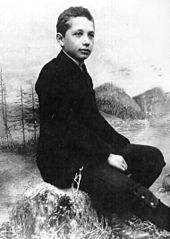 Альбертові 14 років
…юні роки
Коли Альберту було п'ять років, його батько вперше показав йому компас. Це перше враження від знайомства з технікою у Ейнштейна збереглося на все життя і, як він сам визнавав, визначило його захоплення всілякими механізмами і наукою.
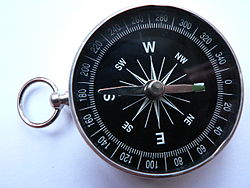 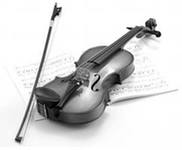 Компас
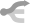 Крім того, в дитинстві під тиском матері він з шести років почав займатися грою на скрипці. Захоплення музикою також зберігалося у Ейнштейна впродовж усього життя
... зрілі роки
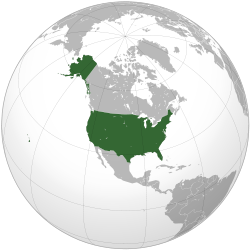 Вже перебуваючи в США у Прінстоні у 1934 Альберт Ейшнтейн дав доброчинний концерт Моцарта для скрипки на користь учених і діячів культури, що емігрували з нацистської Німетчини.
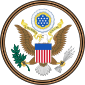 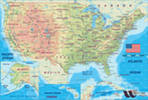 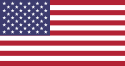 США
Восени 1895 року Альберт Ейнштейн прибув до Швейцарії, щоб скласти вступні іспити у Вище технічне училище в Цюріху і стати викладачем фізики. Блискуче проявивши себе на екзамені з математики, він в той же час провалив іспити з ботаніки і французької мови що не дозволило йому вступити до Цюріхського Політехнікуму. Проте директор училища порадив молодій людині поступити у випускний клас школи в Аарау щоб отримати атестат і повторити вступ.
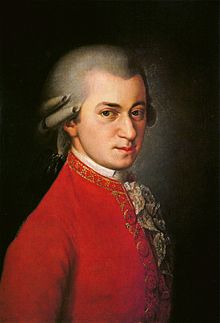 ... зрілі роки
Восени 1895 року Альберт Ейнштейн прибув до Швейцарії, щоб скласти вступні іспити у Вище технічне училище в Цюріху і стати викладачем фізики. Блискуче проявивши себе на екзамені з математики, він в той же час провалив іспити з ботаніки і французької мови що не дозволило йому вступити до Цюріхського Політехнікуму. Проте директор училища порадив молодій людині поступити у випускний клас школи в Аарау щоб отримати атестат і повторити вступ.
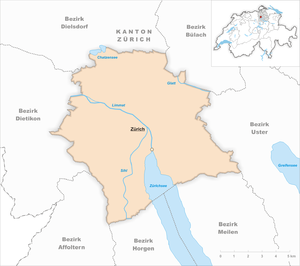 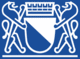 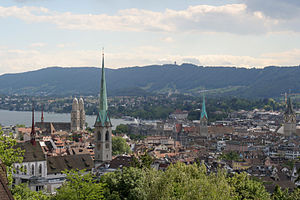 Цюріх
…детальніше про:
Наукові досягнення
Життевий шлях
Теорію відносності
Статистику Бозе-Ейнштейна
-Еміграцію
-Політичні переконання
-Релігійні погляди
-Культурний вплив
Автор мультимедійної презентації-Артем Скоропад
Автор книги- Олександр Андронік 
Виготовлено  на замовлення Нікори Галини Володимирівни
Проект виготовлено при підтримці: 
студії <<A.S.O.A…>>,АНДРОдрук та кіностудії <<Souoys  spexfekts мульти Ghromakey>>
друк- Canon , 
Програма –Microsoft Office PowerPoint (2010, 2007).
Процесор AMD 32bit ,447mb, Archik.Samsung/
Пошукова система – Yndex, сайт ВікіпедіЯ-вільна енциклопедія. 
Інтертелеком, Київстар.
Ви можете дізнатия в книзі ,,Альберт  Ейнштейн-геній науки…,,